NAUJOSIOS AKMENĖS IKIMOKYKLINIO UGDYMO MOKYKLASKYRIUS ,,BURATINAS“RUGSĖJO MĖNESIO IŠŠŪKIS ,,NUO PAŽINIMO SVEIKATOS LINK„2022 M.
Tai, ką žinom - pakartojom ir daug naujo sužinojom!Mus aplankė policijos pareigūnė Ramunė ir policijos šunelis Amsis.
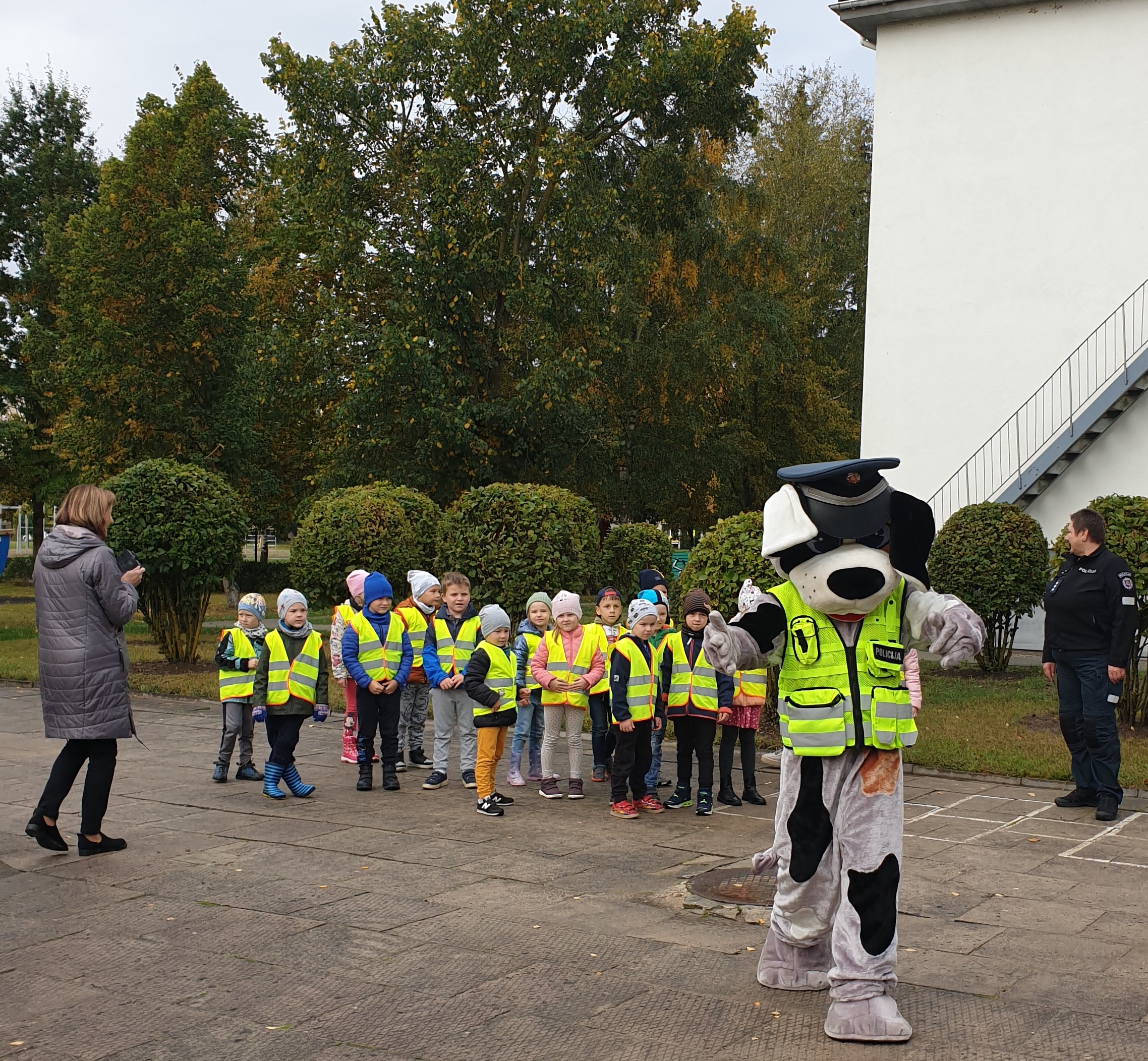 Įtvirtinome žinias apie saugų eismą ir mokėmės saugiai pereiti gatvę.
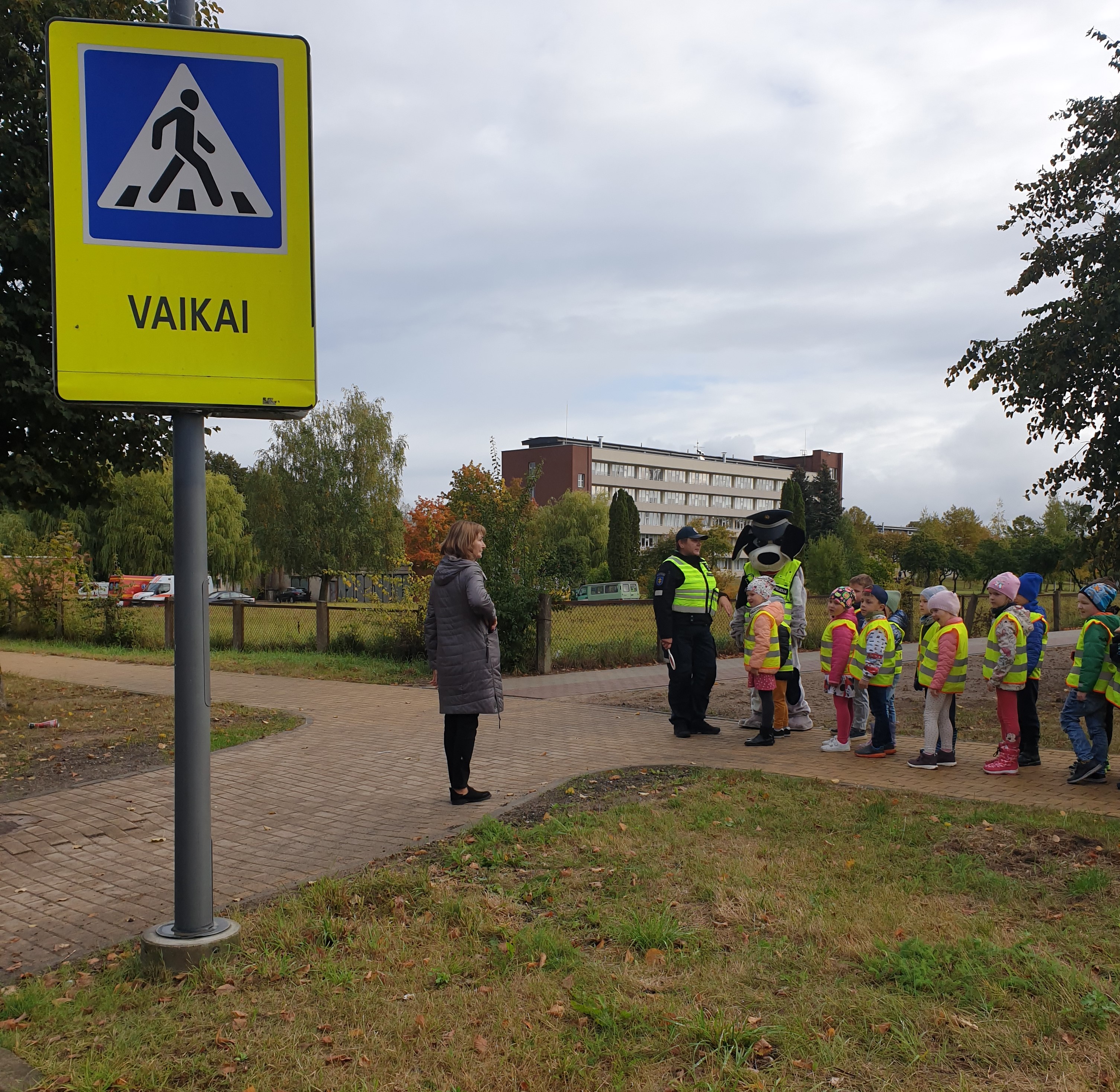 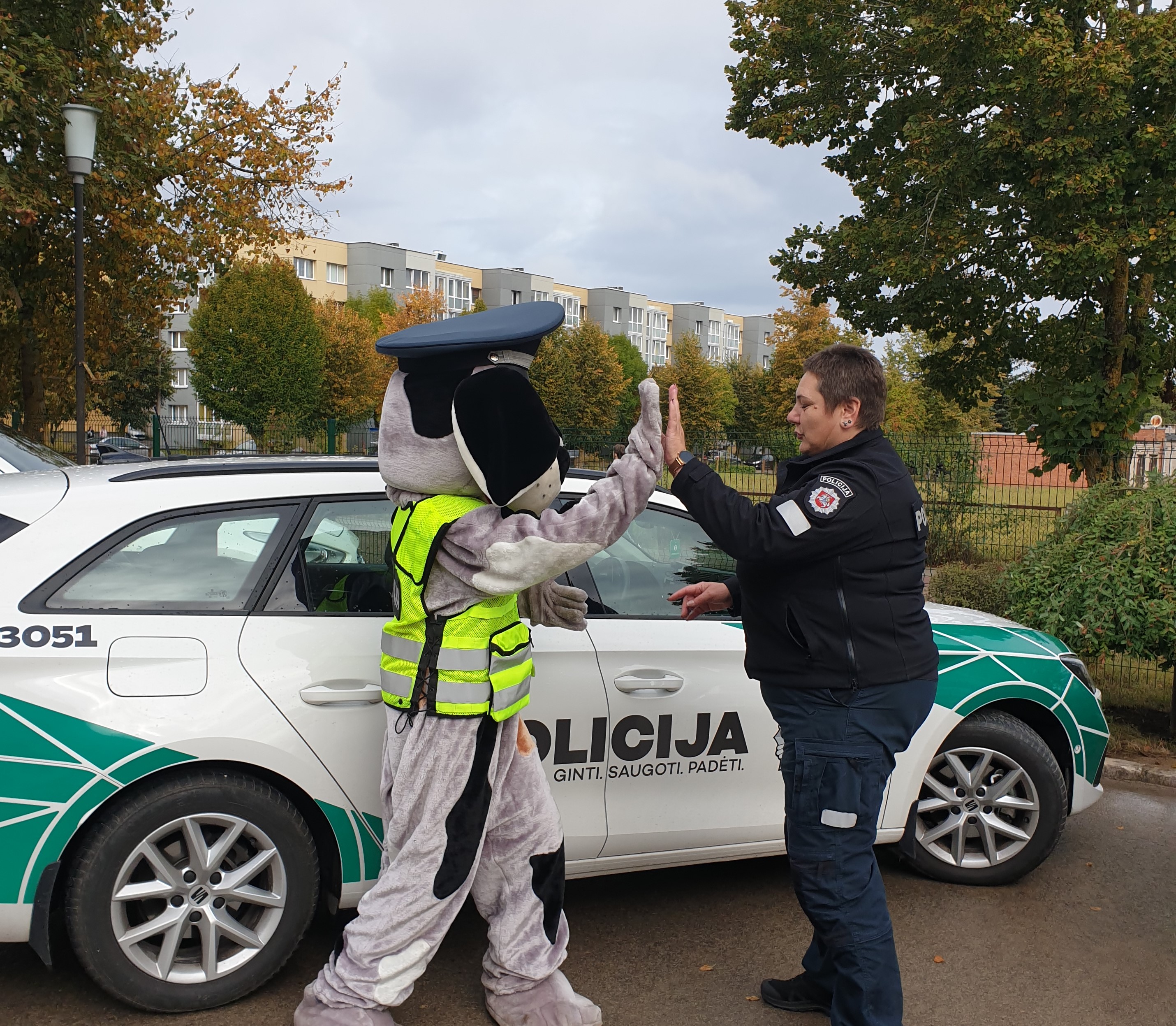 Atsisveikinę su pareigūne Ramune ir Amsiu, keliavome į sodą.Sode, nusiskynę po obuoliuką, apibėgome ratą, nešdami obuolį delniukuose aplink sodą ir dėjome į pintinę.
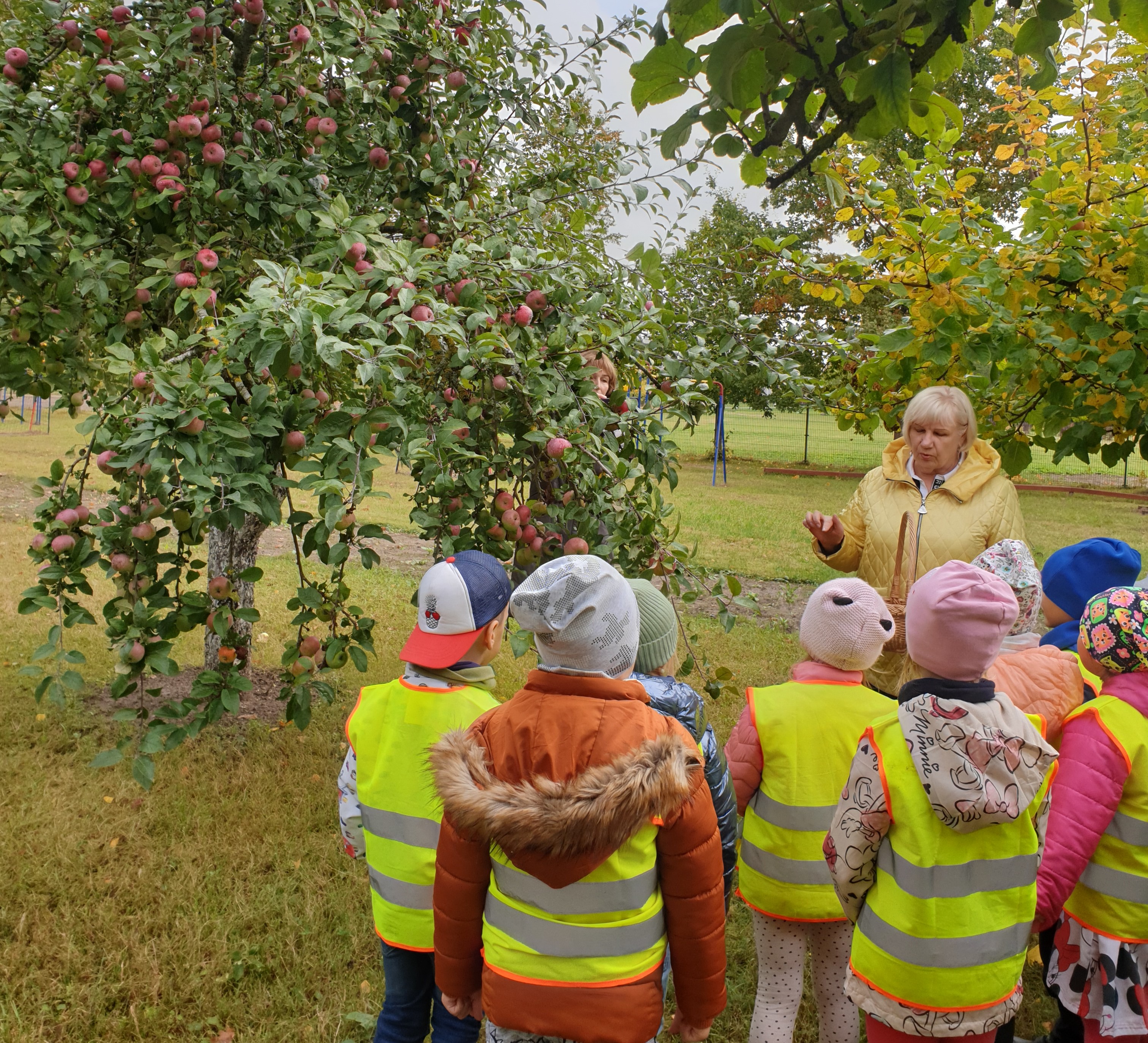 Apibėgę aplink darželį, grįžome į grupę nešini obuolių pintine.Nuplovėme obuoliukus, švariai nusiplovėme rankas.
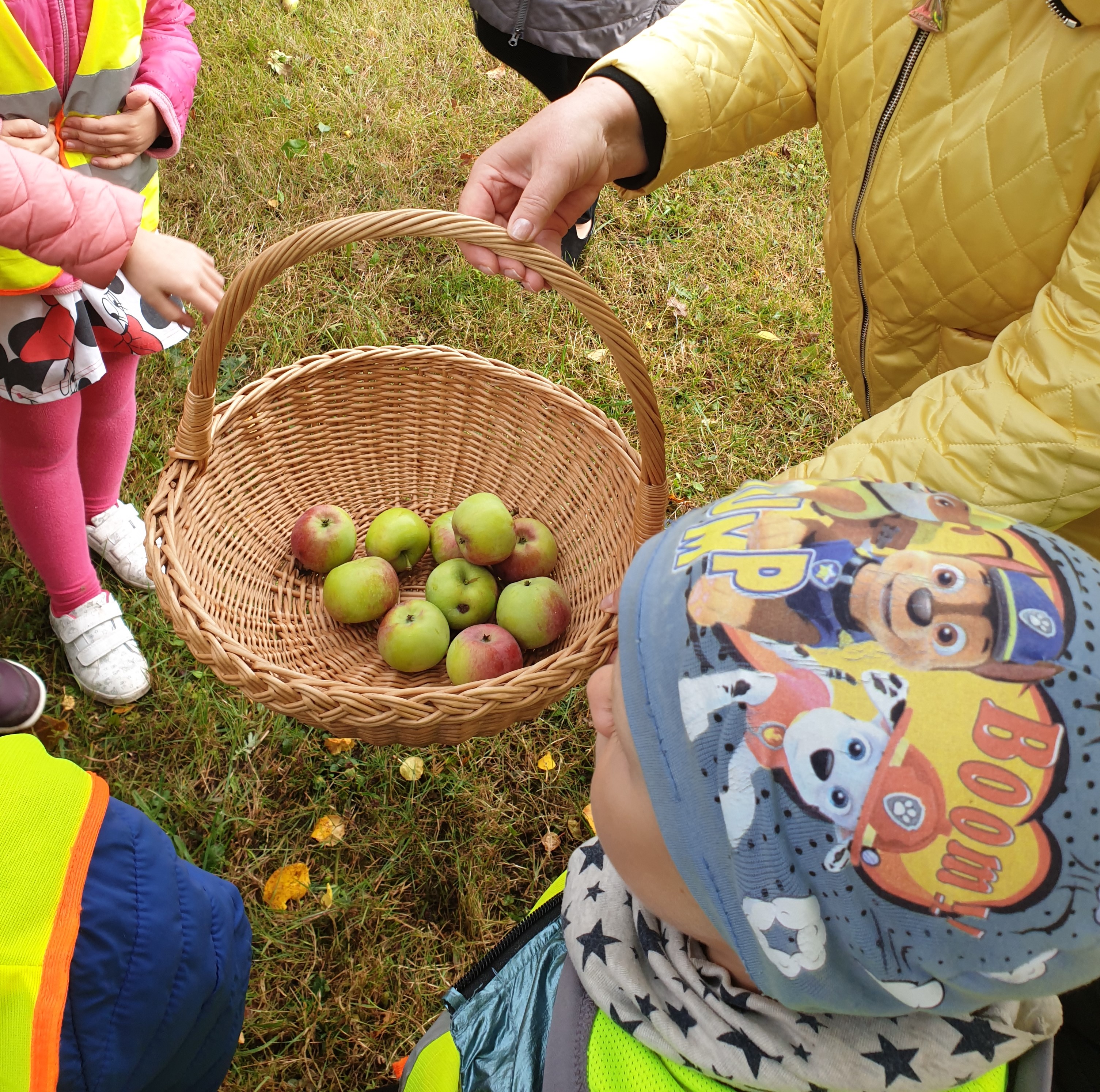 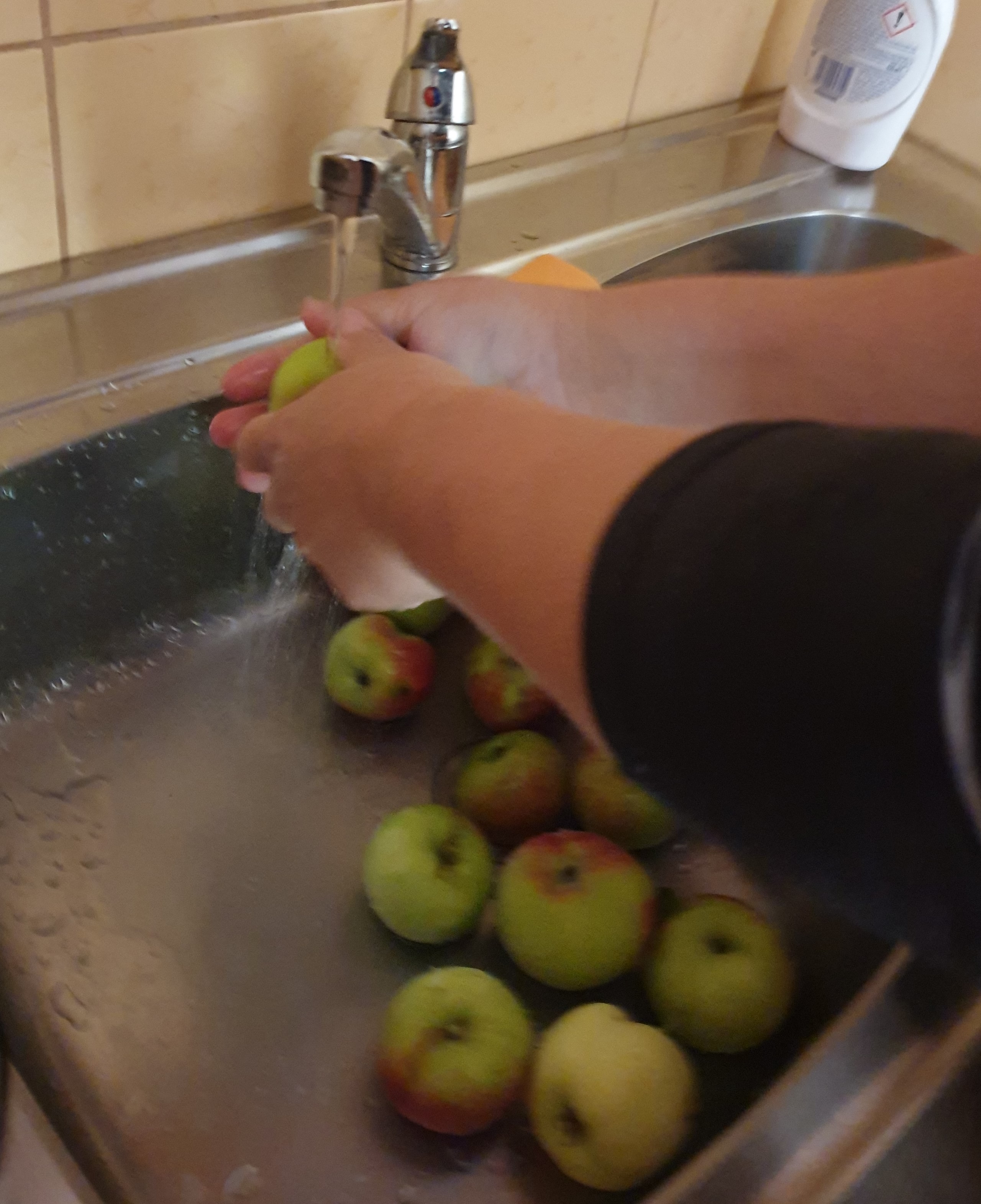 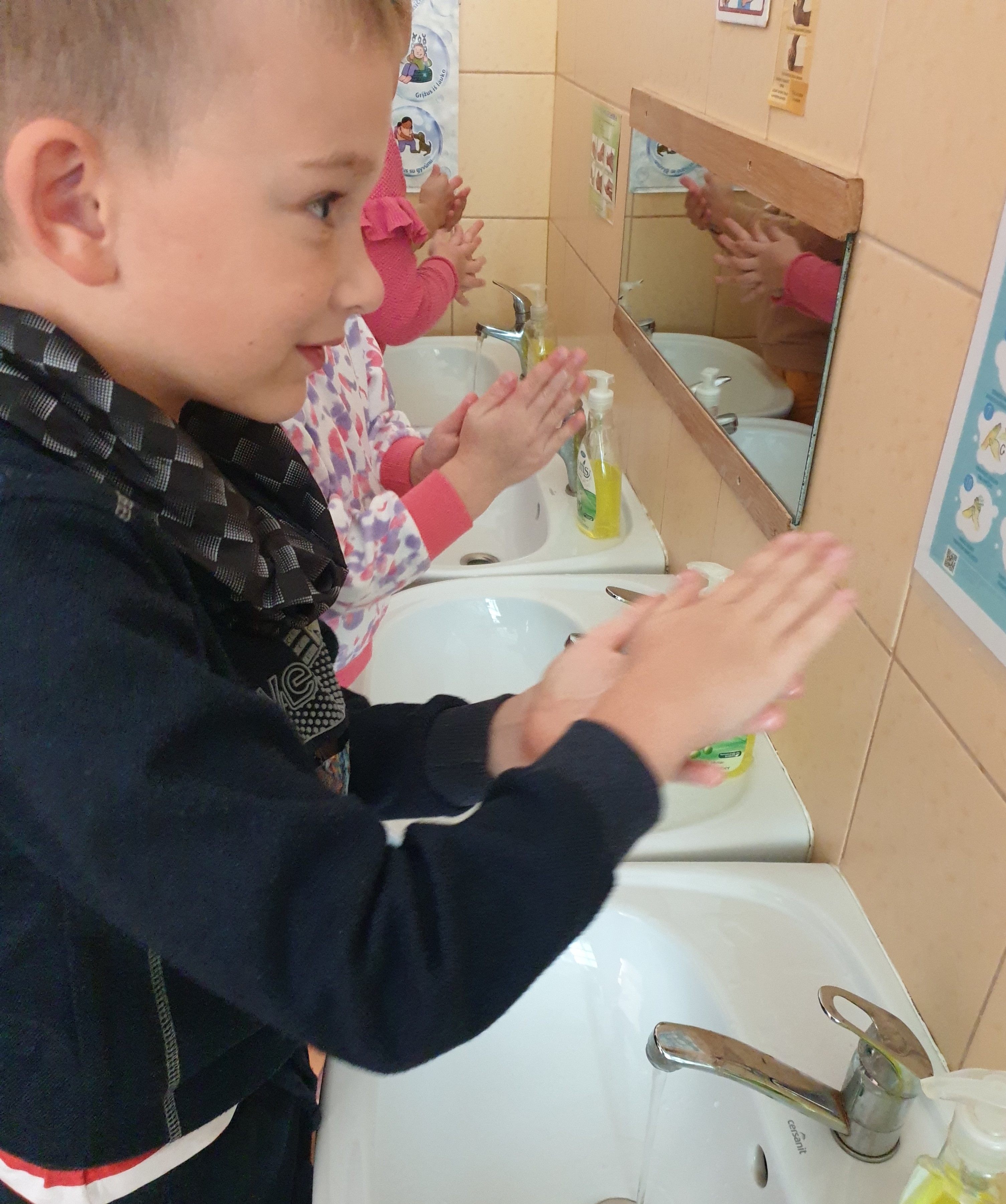 Pakalbėję apie obuolio naudą sveikatai, graužėme sultingus mūsų sodo obuolius.
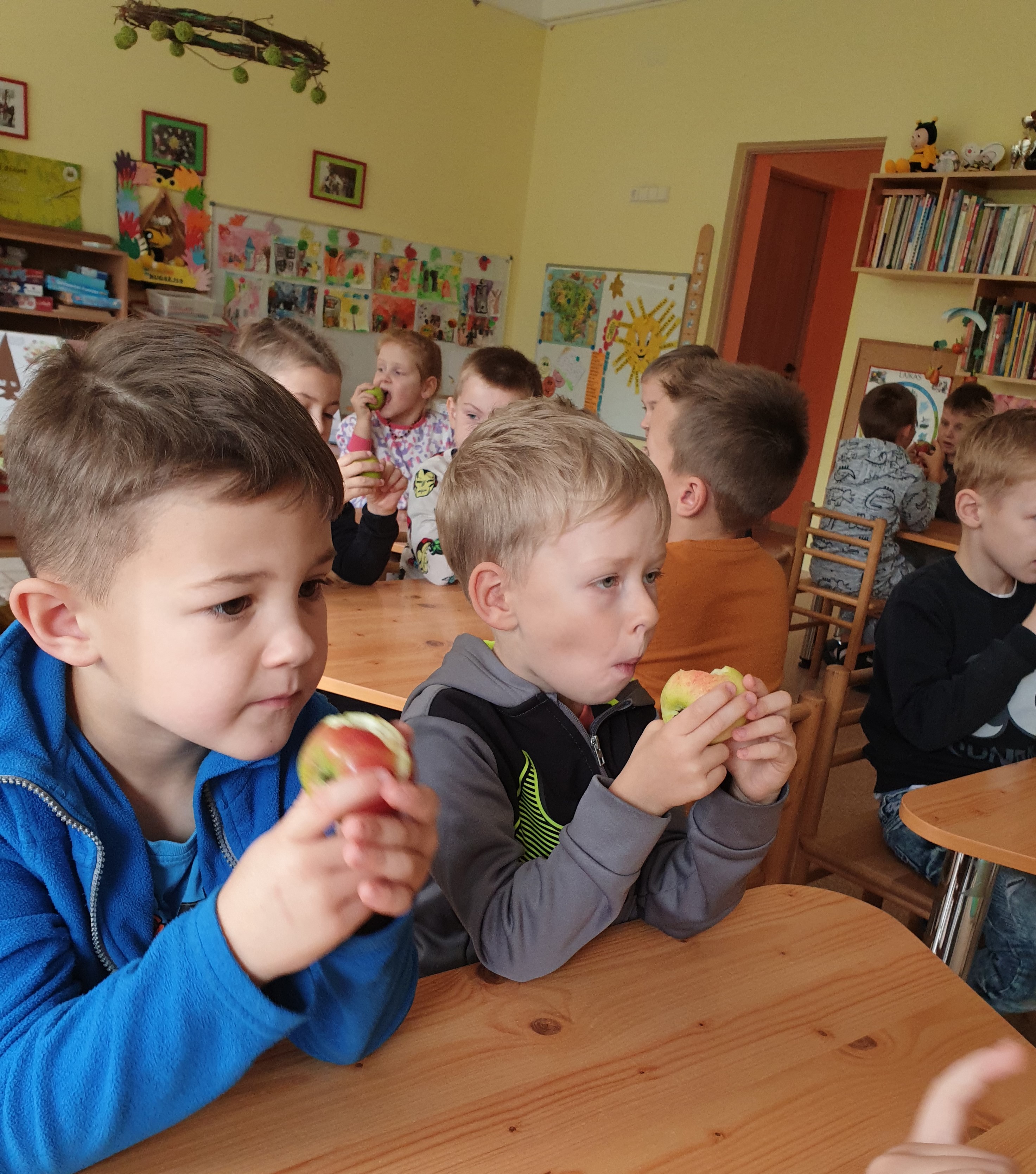 Pasistiprinę, atlikome įdomią užduotį - sudėliojome sveiko maisto piramidę.
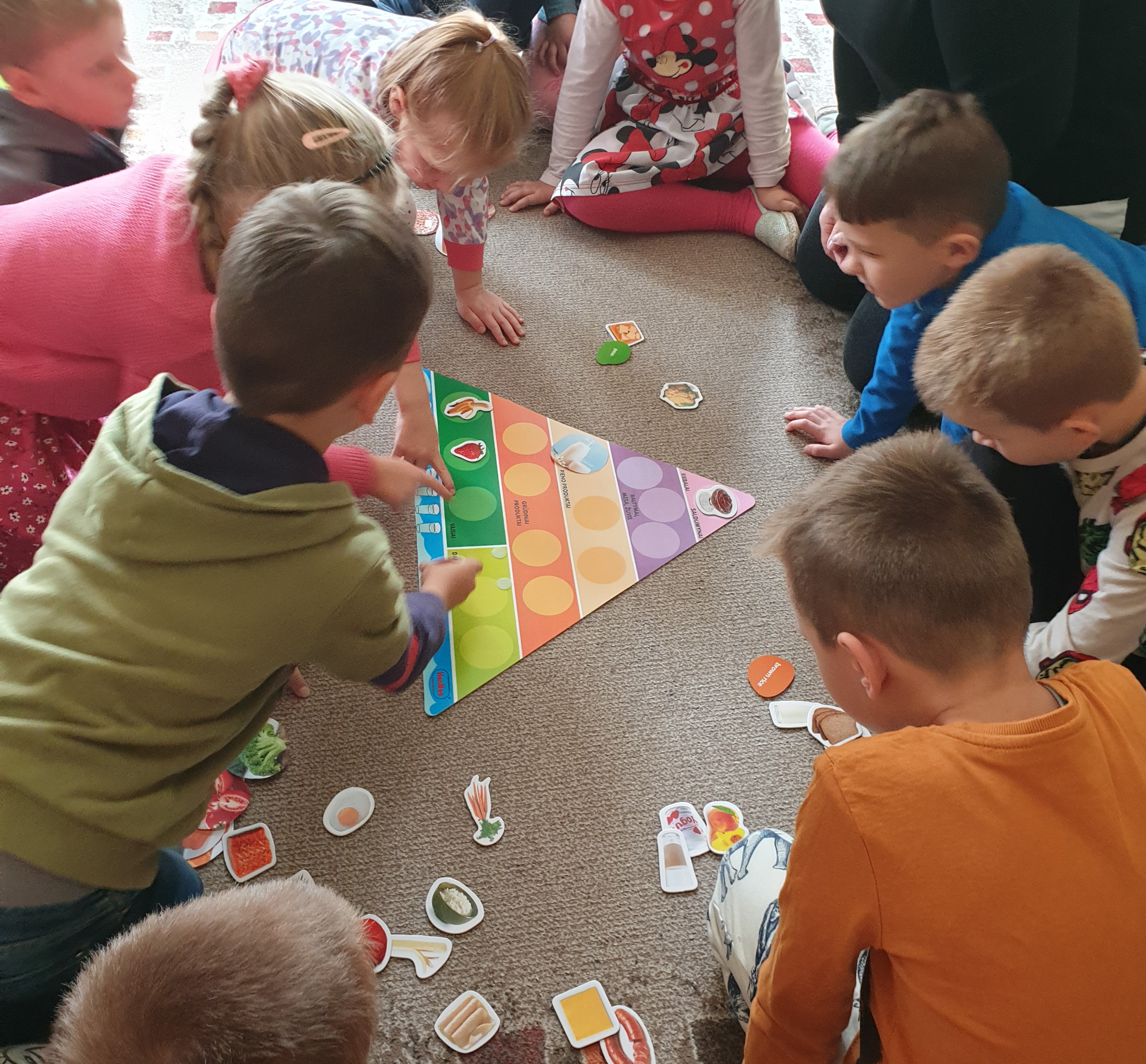 Iššūkį įveikėme prasmingai!AUGAME SAUGŪS, SVEIKI IR LAIMINGI!
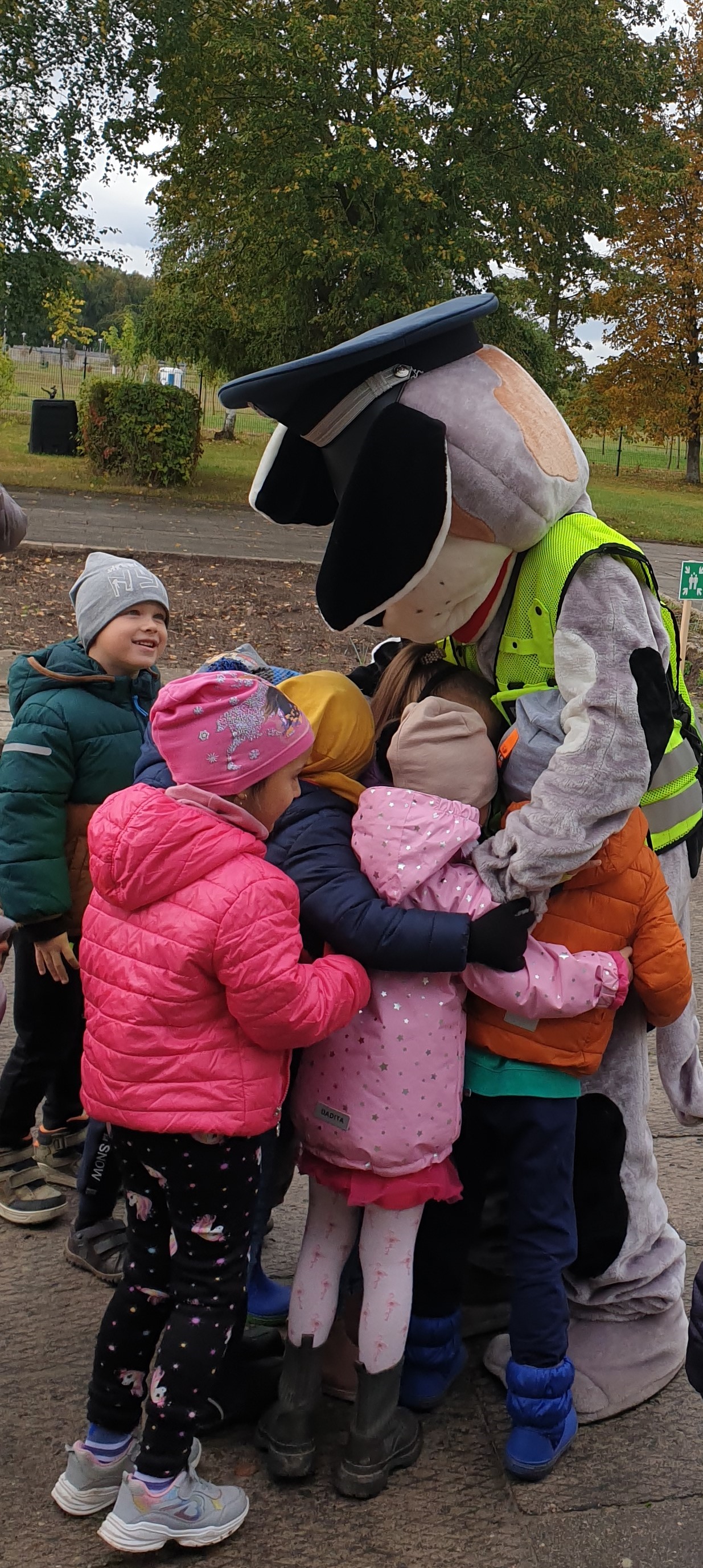